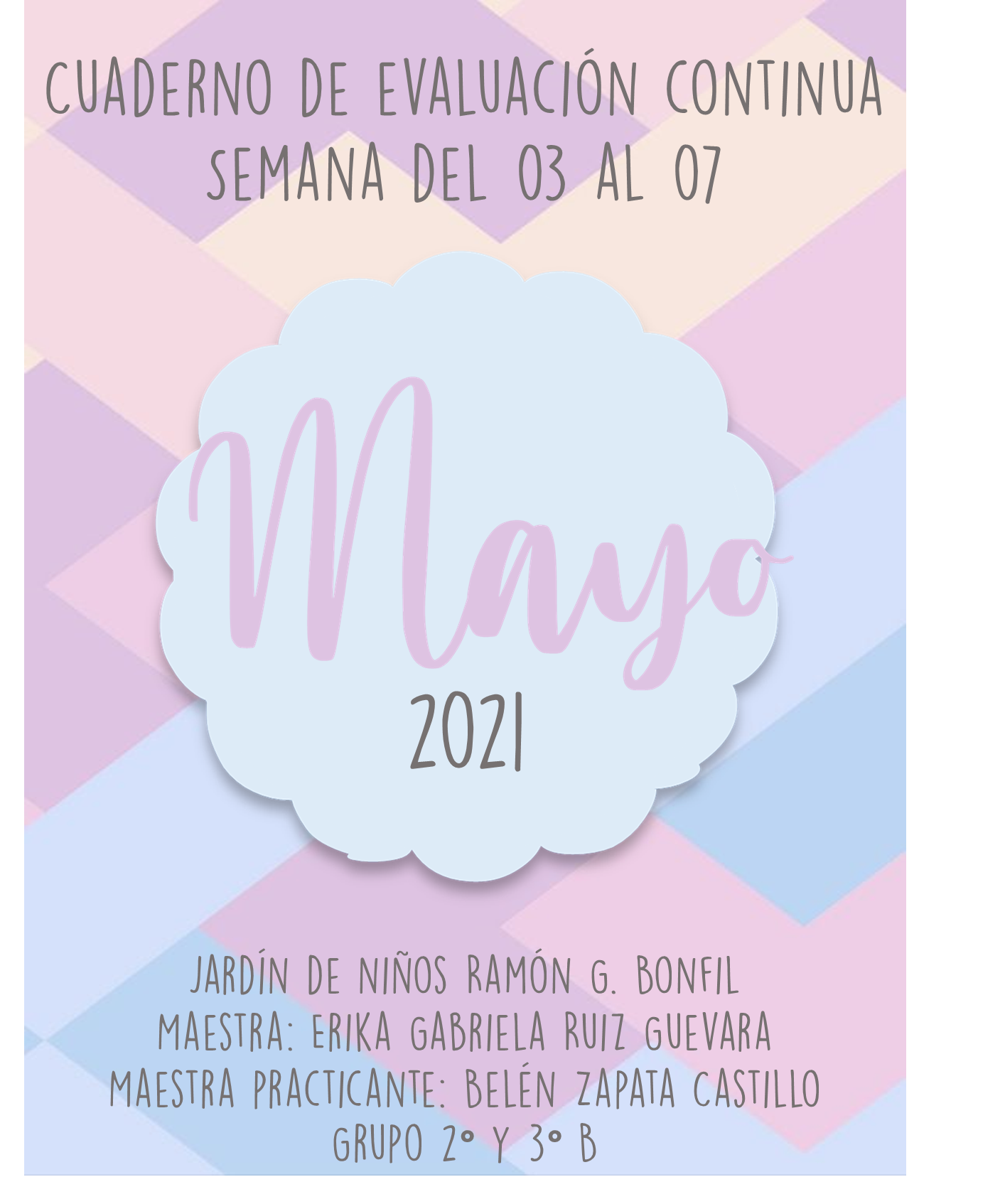 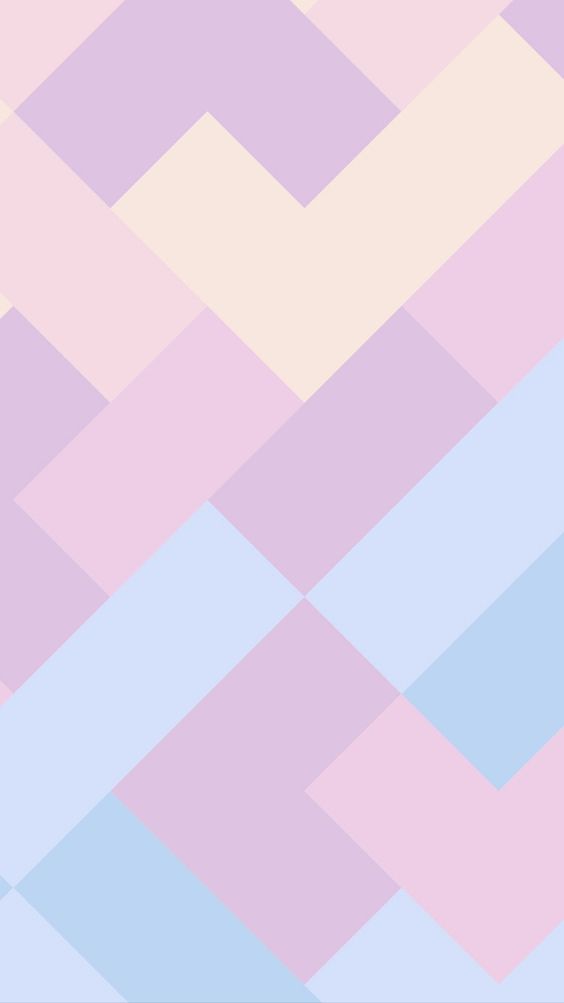 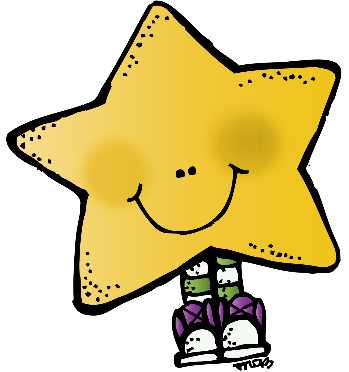 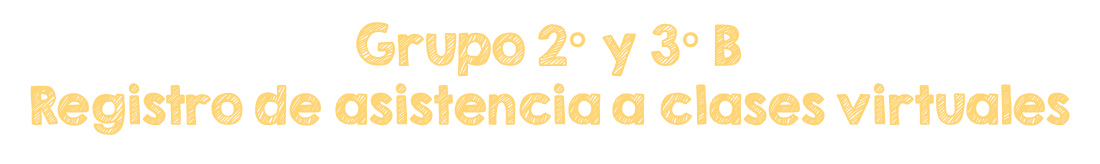 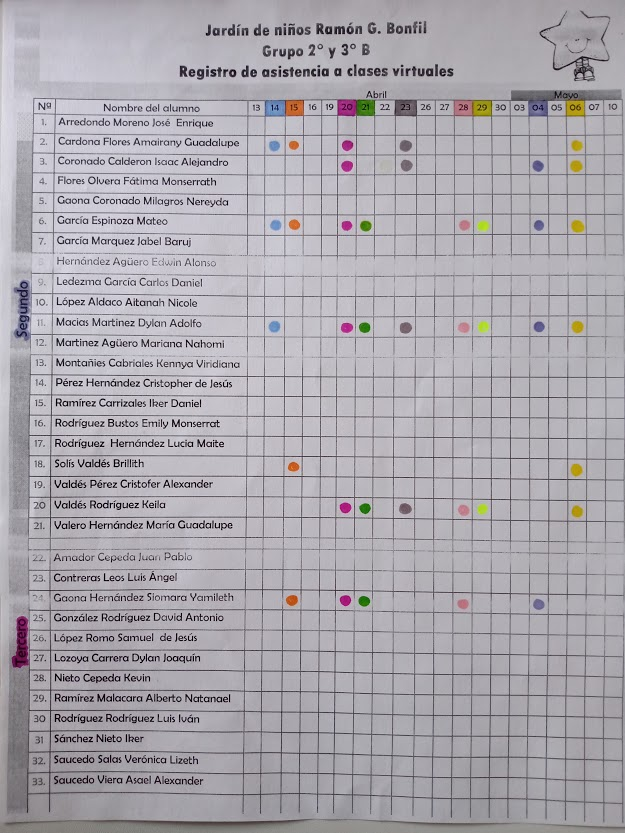 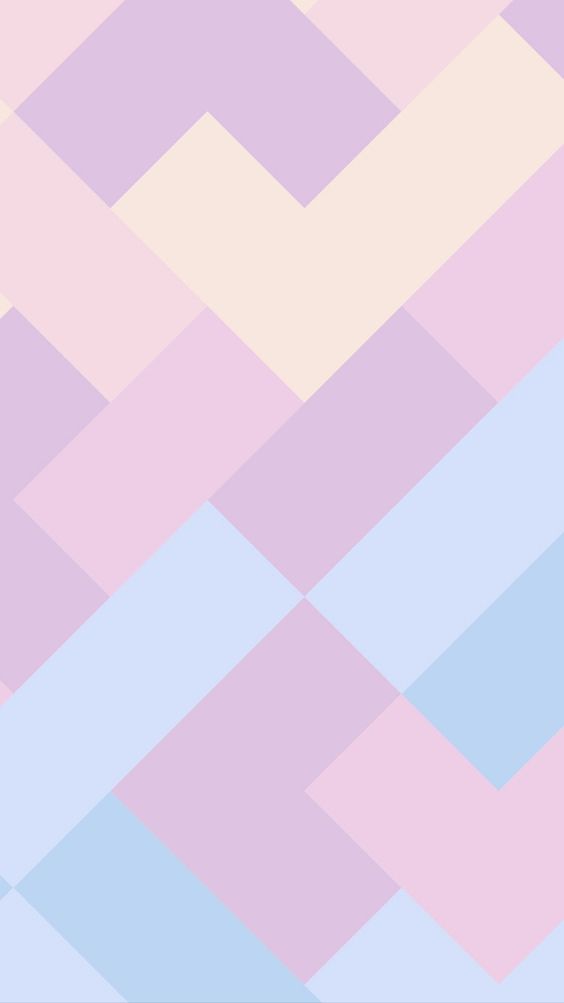 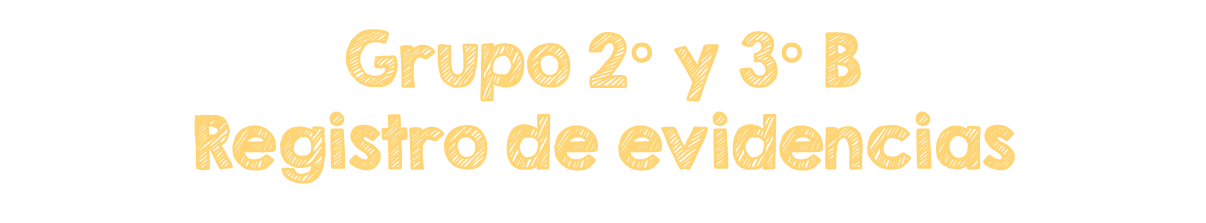 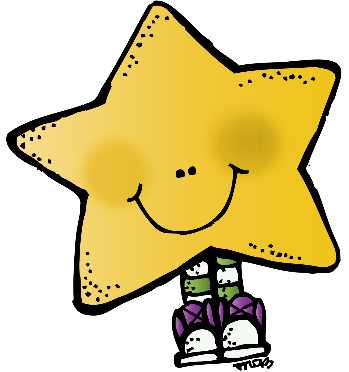 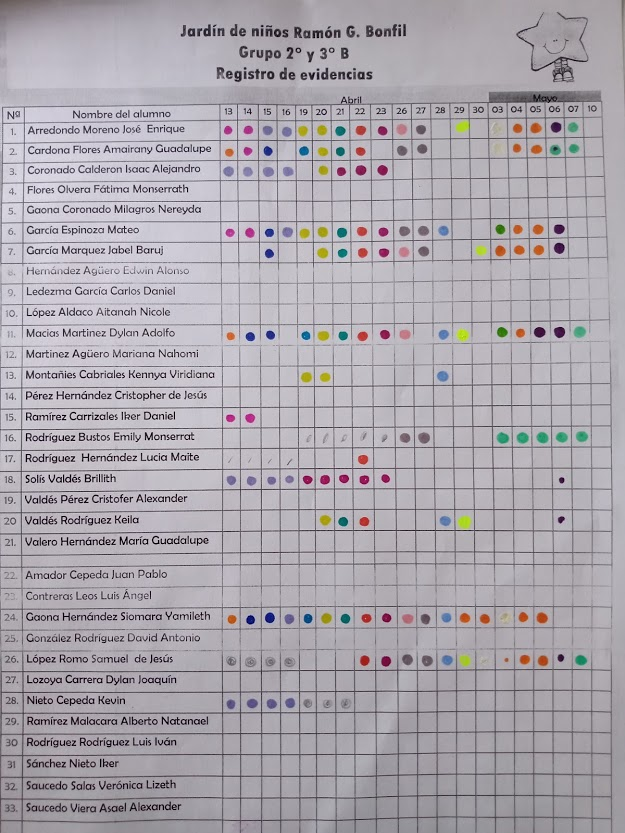 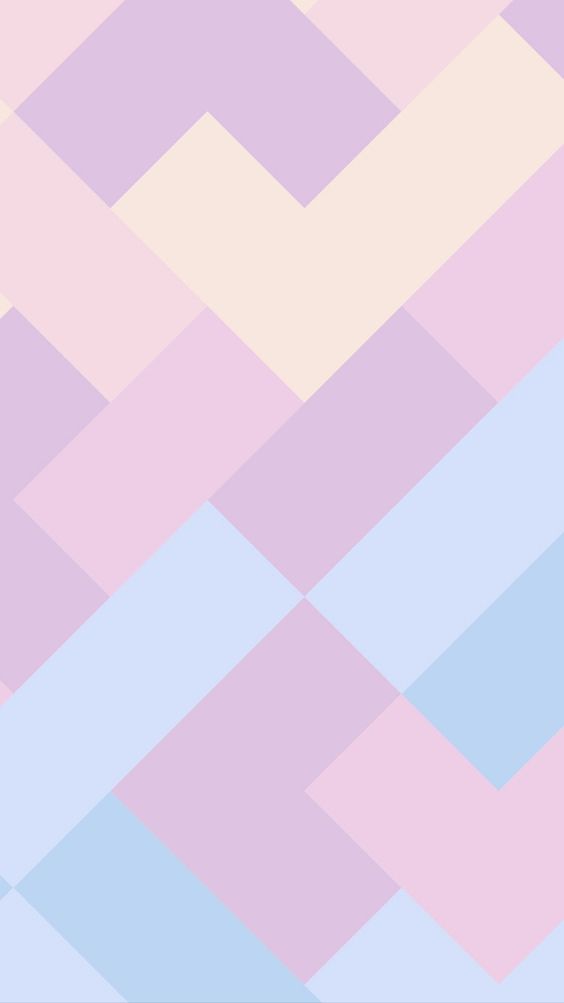 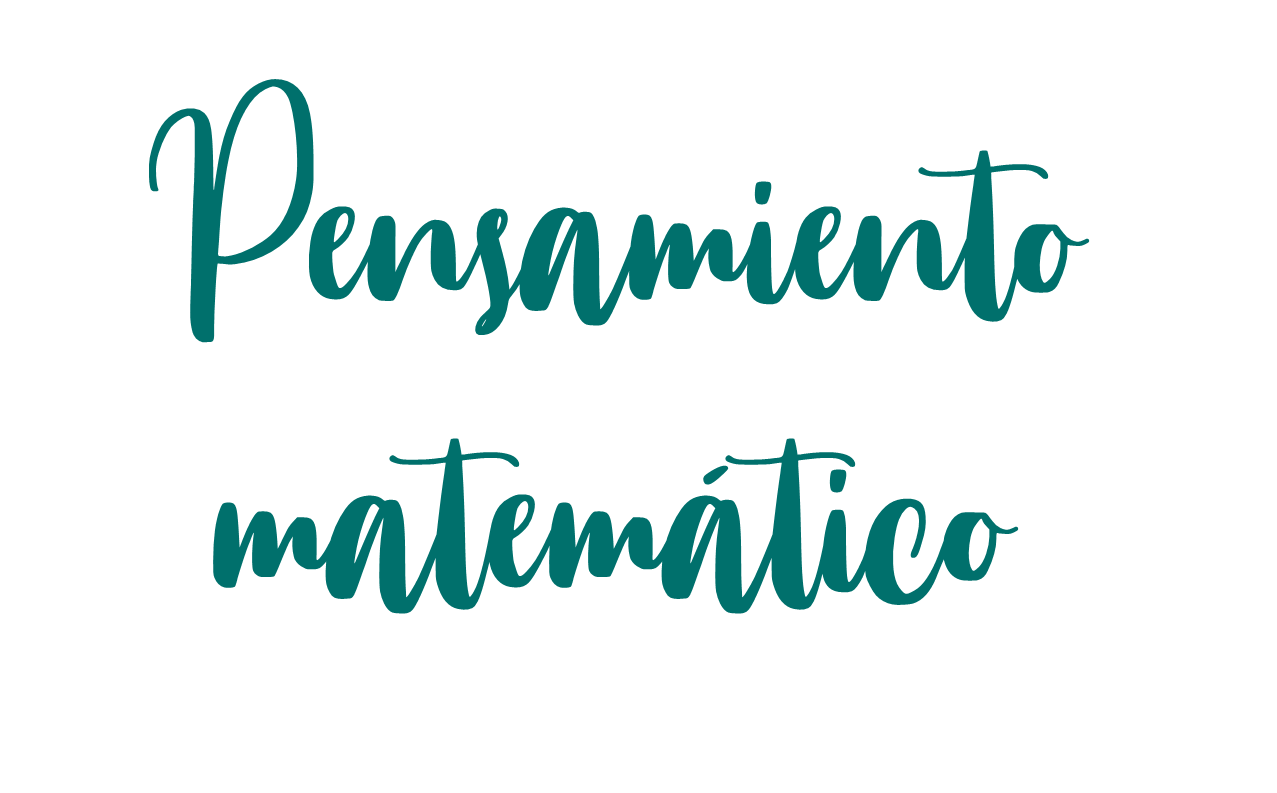 EVALUACIÓN CONTINUA


Alumno: Isaac Alejandro Coronado Calderón		Fecha: 04 y 06 de mayo de 2021
EVALUACIÓN CONTINUA


Alumno: Amairany Guadalupe Cardona Flores 	Fecha: 06 de mayo de 2021
EVALUACIÓN CONTINUA


Alumno: Mateo García Espinoza		Fecha: 04 y 06 de mayo de 2021
EVALUACIÓN CONTINUA


Alumno: Dylan Adolfo Macias Martínez 		Fecha: 04 y 06 de mayo de 2021
EVALUACIÓN CONTINUA


Alumno: Brillith Valdés Solís		Fecha: 06 de mayo de 2021
EVALUACIÓN CONTINUA


Alumno: Keila Valdés Rodríguez		Fecha: 06 de mayo de 2021
EVALUACIÓN CONTINUA


Alumno: Siomara Yamileth Gaona Hernández		Fecha: __________________
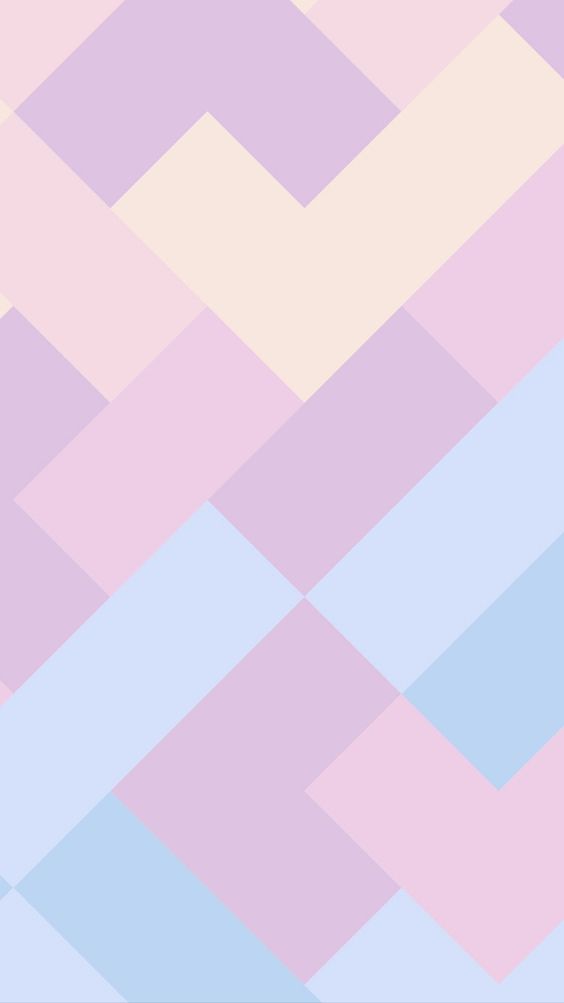 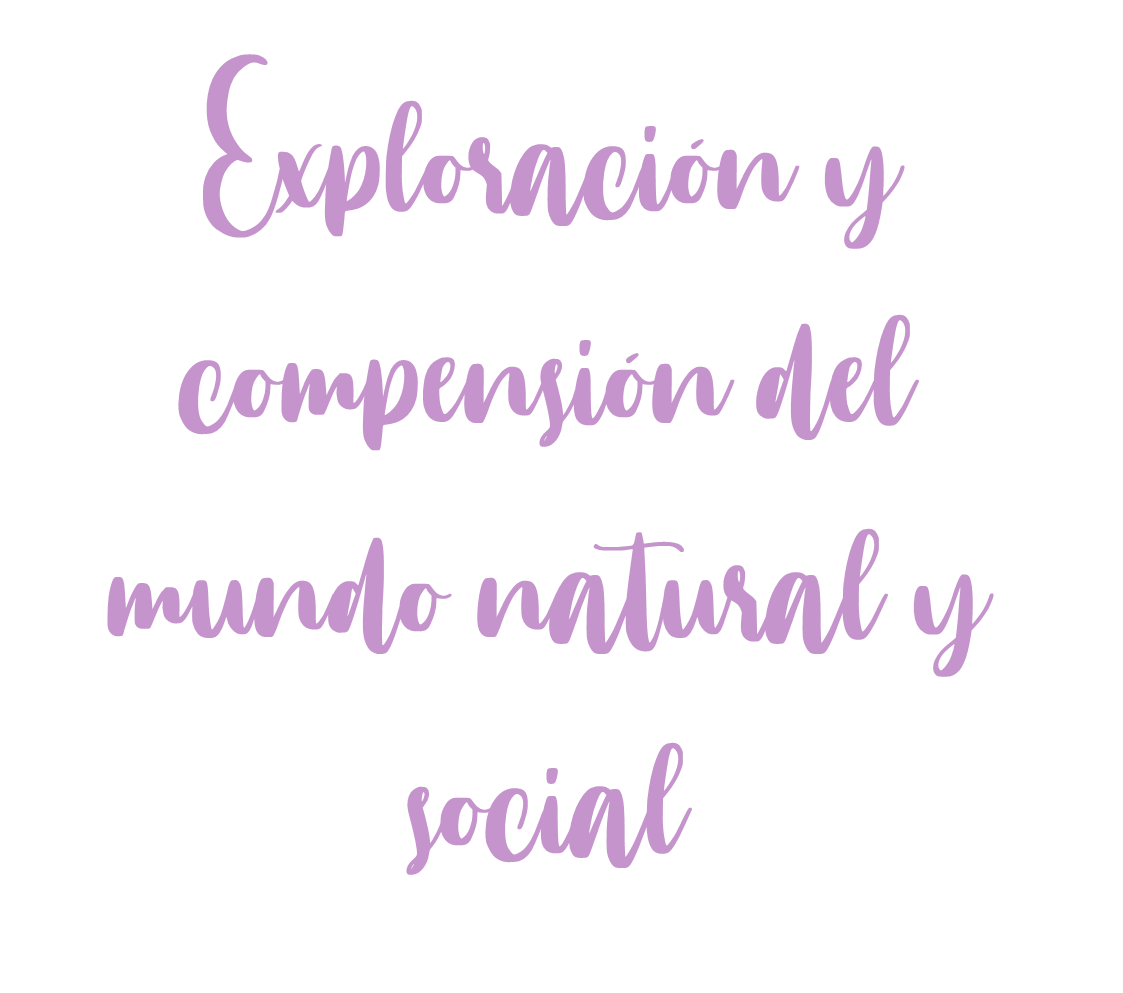 EVALUACIÓN CONTINUA


Alumno: Amairany Guadalupe Cardona Flores 		Fecha: 06 de mayo de 2021
EVALUACIÓN CONTINUA


Alumno: Isaac Alejandro Cornado Calderón		Fecha: 04 y 06 de mayo de 2021
EVALUACIÓN CONTINUA


Alumno: Mateo García Espinoza		Fecha: 04 y 06 de mayo de 2021
EVALUACIÓN CONTINUA


Alumno: Dylan Adolfo Macias Martínez		Fecha: 04 y 06 de mayo de 2021
EVALUACIÓN CONTINUA


Alumno: Siomara Yamileth Gaona Hernández 	Fecha: 04 y 06 de mayo de 2021
EVIDENCIA
EVALUACIÓN CONTINUA


Alumno:  Jabel Baruj García Márquez 		Fecha:  03 de mayo de 2021
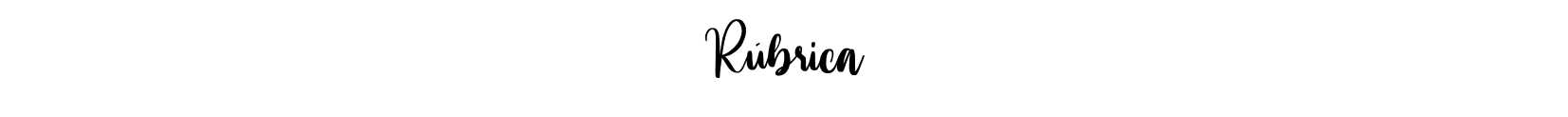 Fecha: del 03 al 07 de mayo de 2021